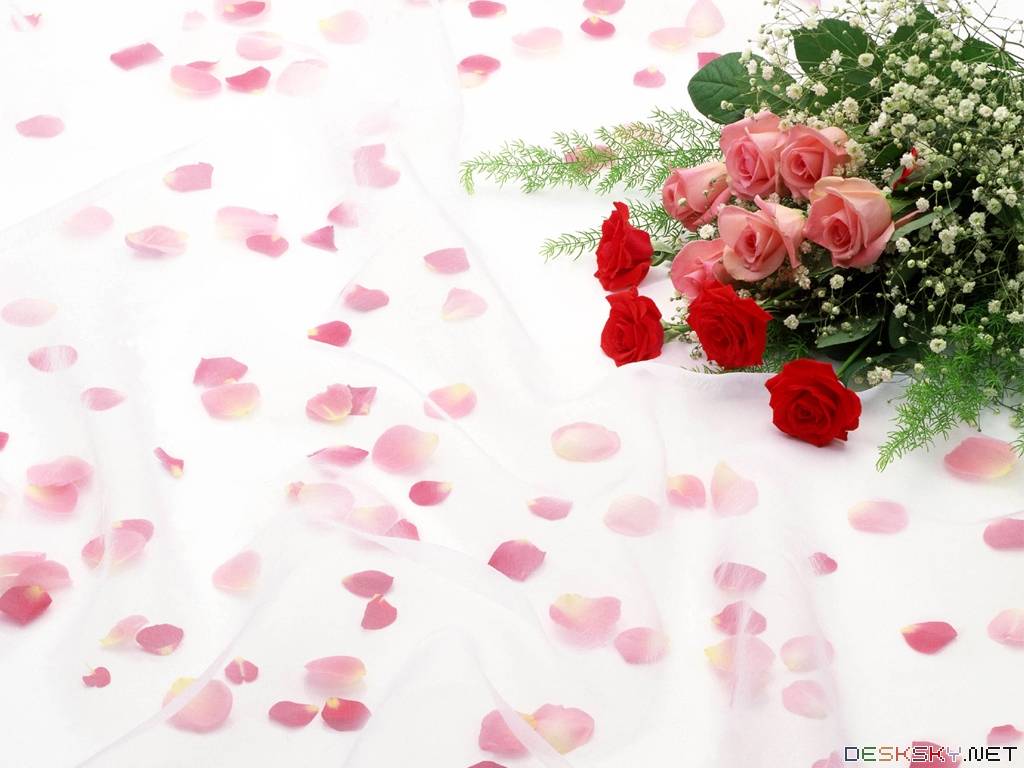 Hello every one!
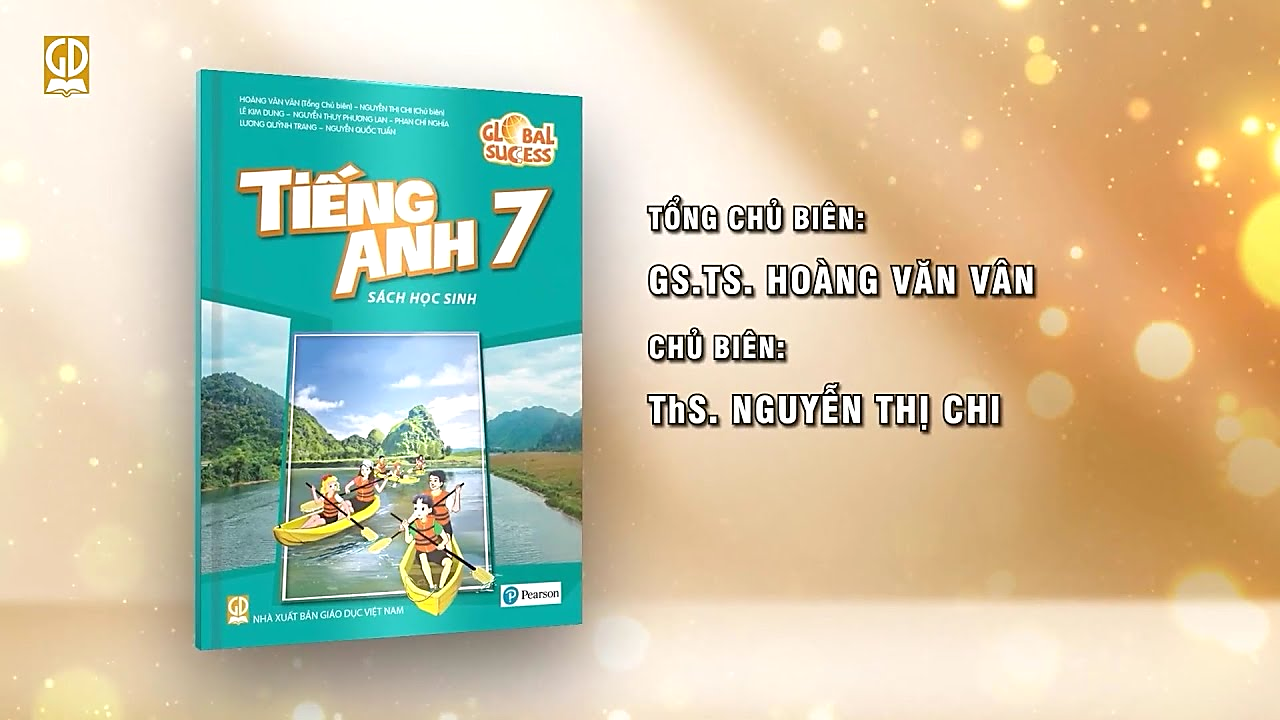 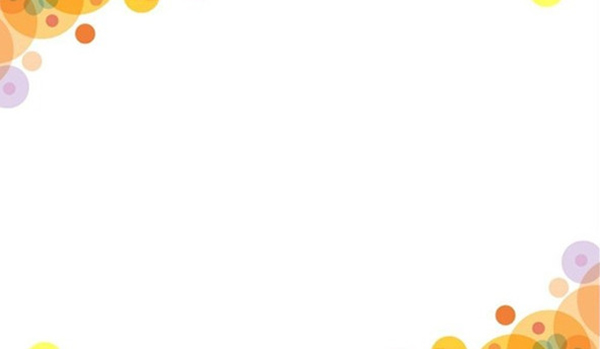 WARM-UP
1. What is your favourite hobby?
2. When did you start your hobby?
1
HOBBIES
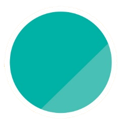 Unit
LESSON 2 
A CLOSER LOOK 1
VOCABULARY
PRONUNCIATION
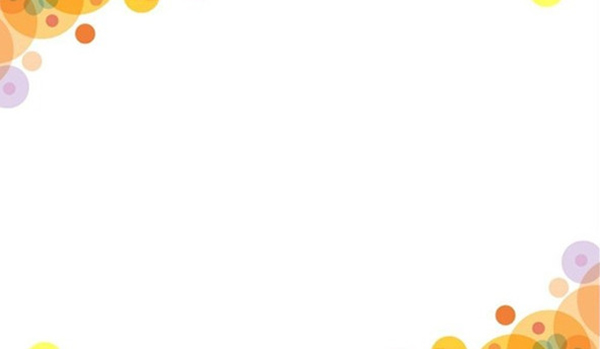 * VOCABULARY
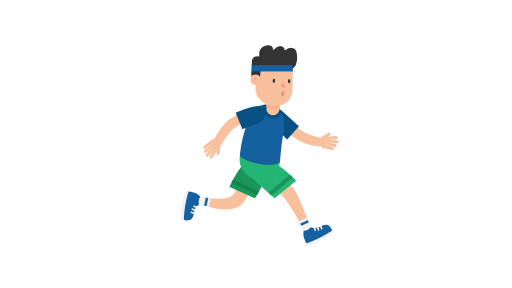 - jogging  (n) :
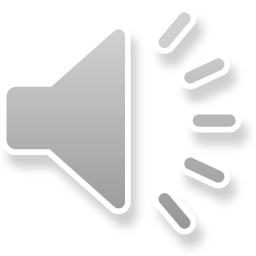 đi/ chạy bộ thư giãn
/ˈdʒɒɡɪŋ /
- coin (n):
đồng xu
/kɔɪn/
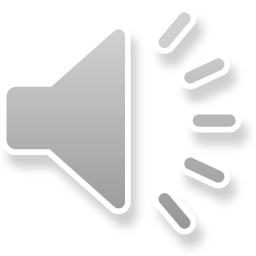 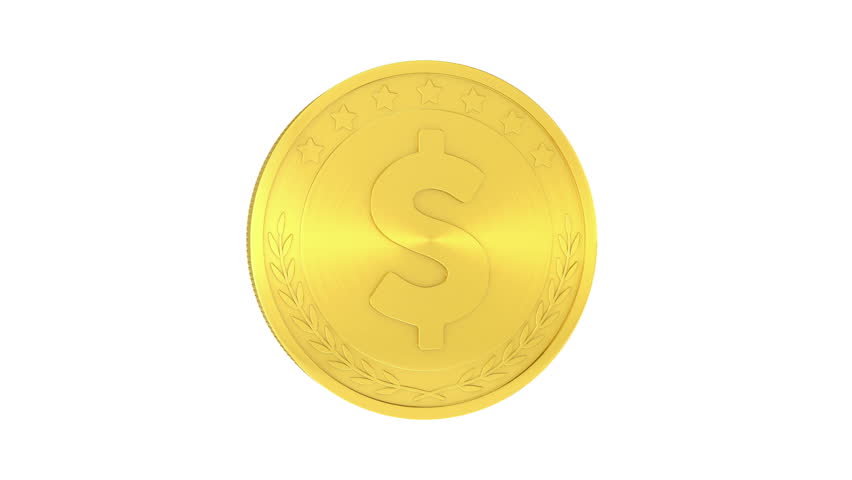 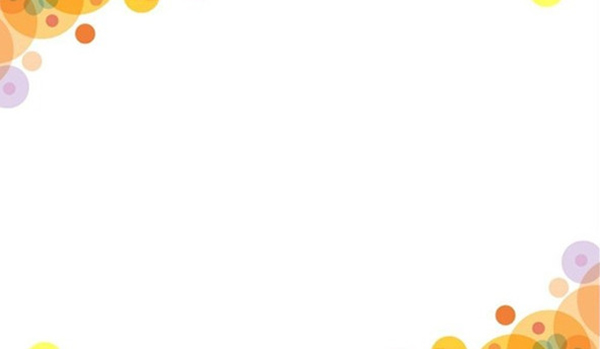 * VOCABULARY
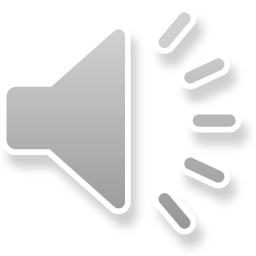 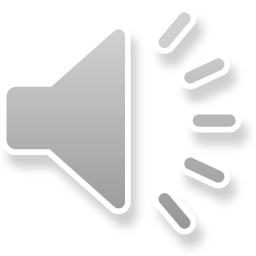 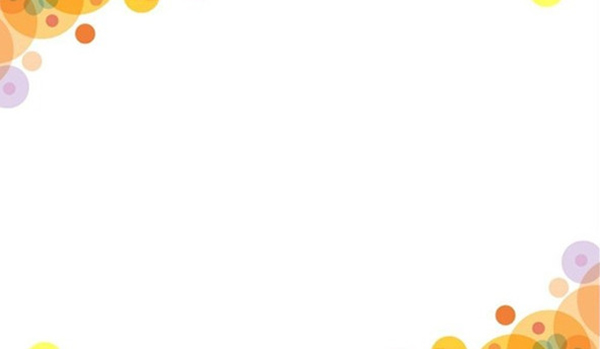 VOCABULARY
1
Complete the word webs below with the words from the box.
yoga
dolls
swimming
jogging
judo
coins
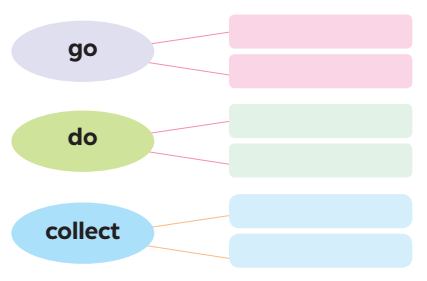 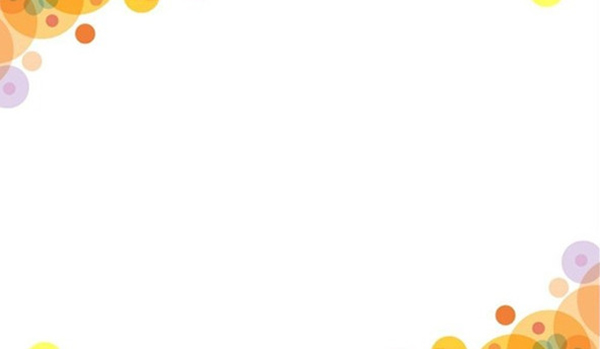 Can you add 
more words?
- do housework , do homework ,...
- go fishing , go shopping...
- collect comic books , collect greeting cards...
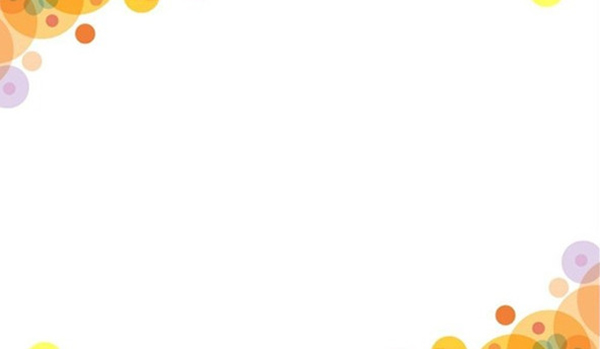 VOCABULARY
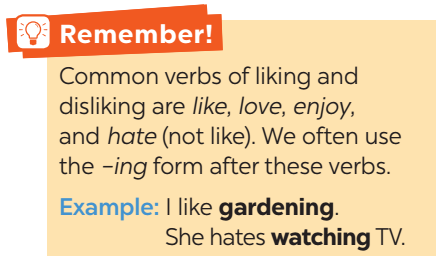 Verbs of  liking + V - ing
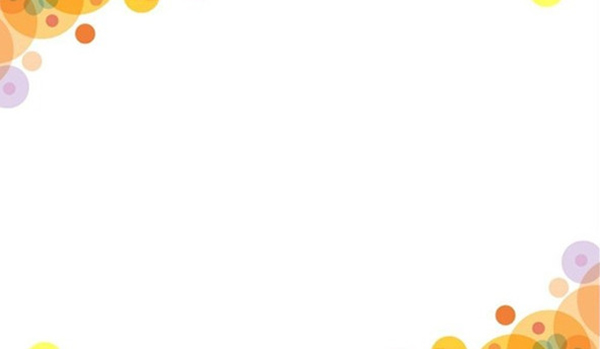 VOCABULARY
2
Complete the sentences, using the –ing form of the verbs from the box.
go  		play 		collect 		do 		make
1. My dad has a big bookshelf because he loves _________ old books.2. My sister likes _________ camping at the weekend.3. My best friend hates _________ computer games.4. Does your brother like _________ models?5. My mum enjoys _________ yoga every day to keep fit.
Questions: Lucky numbers
1
2
3
4
5
6
7
8
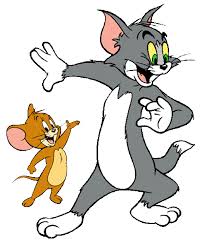 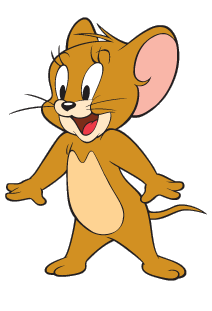 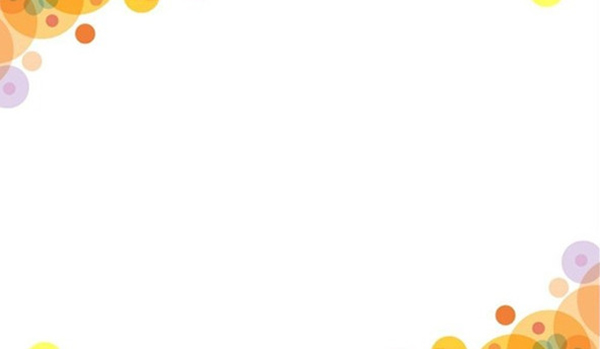 VOCABULARY
2
Complete the sentences, using the –ing form of the verbs from the box.
go  		play 		collect 		do 		make
1. My dad has a big bookshelf because he loves _________ old books.
collecting
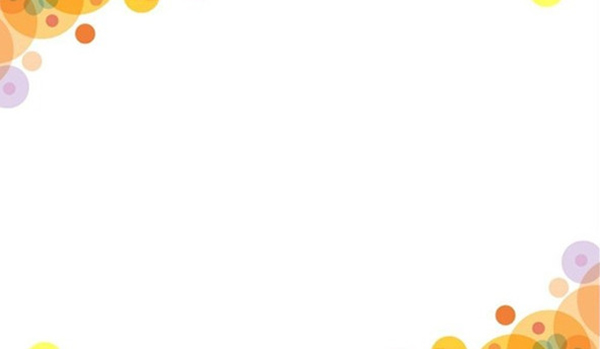 VOCABULARY
2
Complete the sentences, using the –ing form of the verbs from the box.
go  		play 		collect 		do 		make
2. My sister likes _________ camping at the weekend.
going
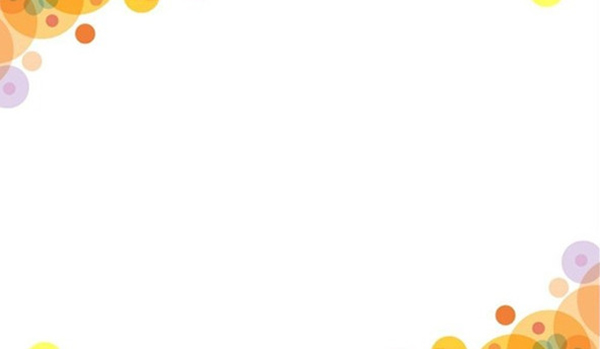 VOCABULARY
2
Complete the sentences, using the –ing form of the verbs from the box.
go  		play 		collect 		do 		make
3. My best friend hates ________computer games.
playing
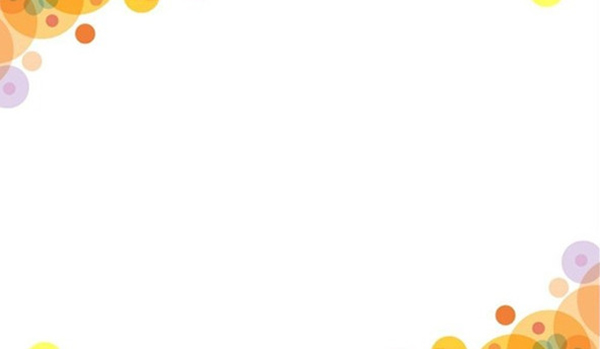 VOCABULARY
2
Complete the sentences, using the –ing form of the verbs from the box.
go  		play 		collect 		do 		make
4. Does your brother like _________ models?
making
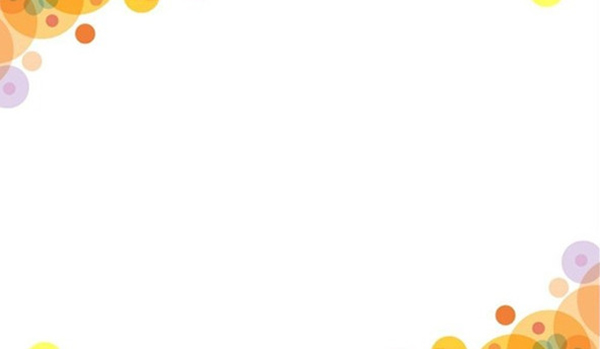 VOCABULARY
2
Complete the sentences, using the –ing form of the verbs from the box.
go  		play 		collect 		do 		make
5. My mum enjoys ________yoga every day to keep fit.
doing
LUCKY  NUMBER
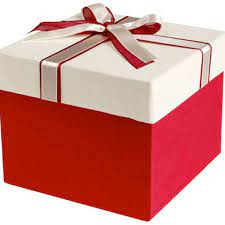 YOU GET A GIFT
LUCKY NUMBER!
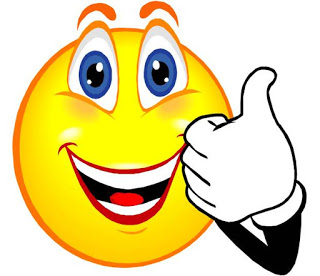 LUCKY NUMBER!
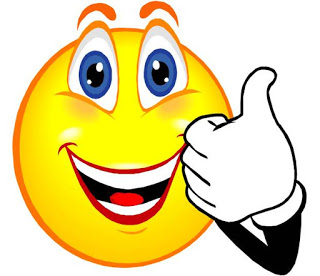 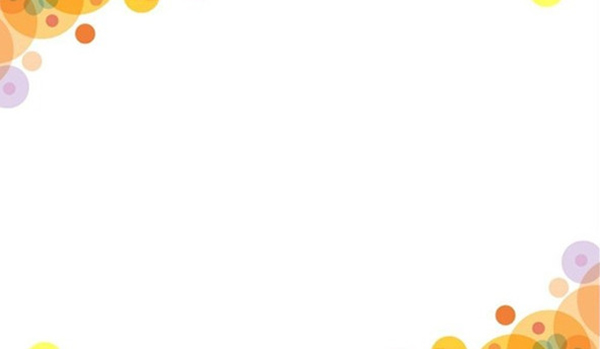 VOCABULARY
2
Complete the sentences, using the –ing form of the verbs from the box.
go  		play 		collect 		do 		make
1. My dad has a big bookshelf because he loves _________ old books.2. My sister likes _________ camping at the weekend.3. My best friend hates _________ computer games.4. Does your brother like _________ models?5. My mum enjoys _________ yoga every day to keep fit.
collecting
going
playing
making
doing
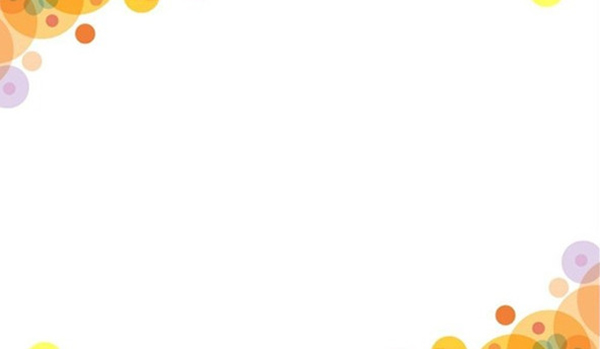 VOCABULARY
3
Look at the pictures and say the sentences. Use suitable verb of liking or disliking and the –ing form.
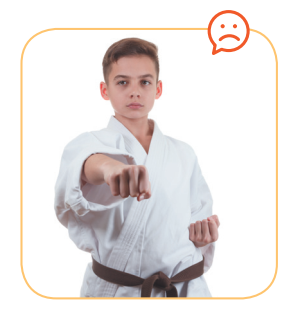 He hates / doesn’t like doing judo.
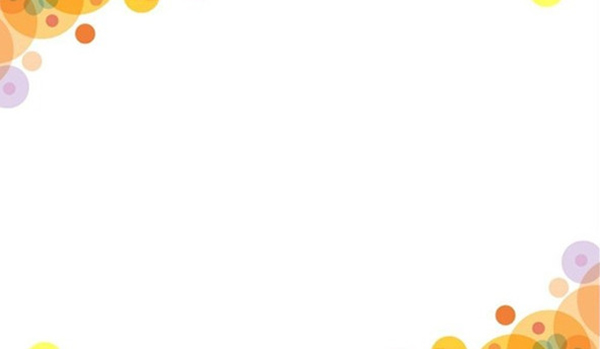 VOCABULARY
3
Look at the pictures and say the sentences. Use suitable verb of liking or disliking and the –ing form.
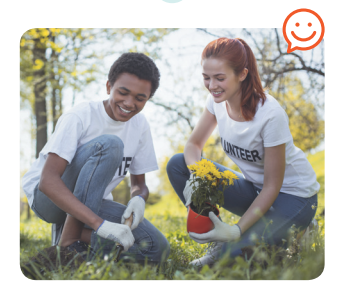 They love / like / enjoy gardening.
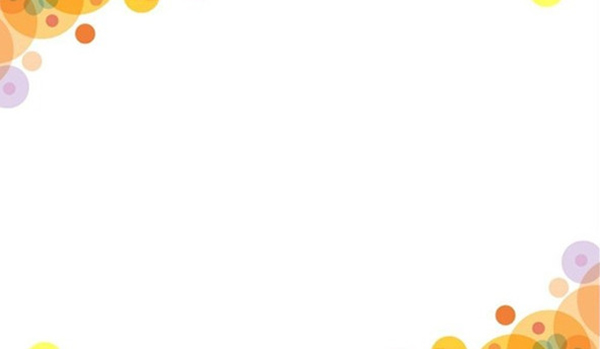 VOCABULARY
3
Look at the pictures and say the sentences. Use suitable verb of liking or disliking and the –ing form.
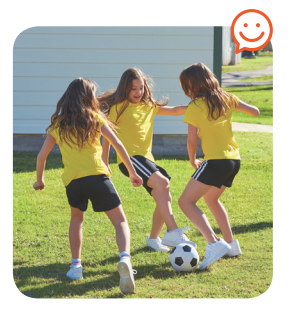 They like / love / enjoy playing football.
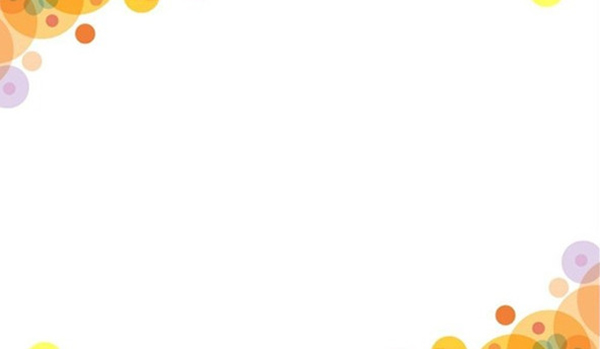 VOCABULARY
3
Look at the pictures and say the sentences. Use suitable verb of liking or disliking and the –ing form.
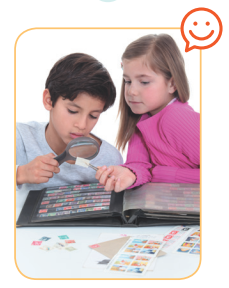 They enjoy / like / love collecting stamps.
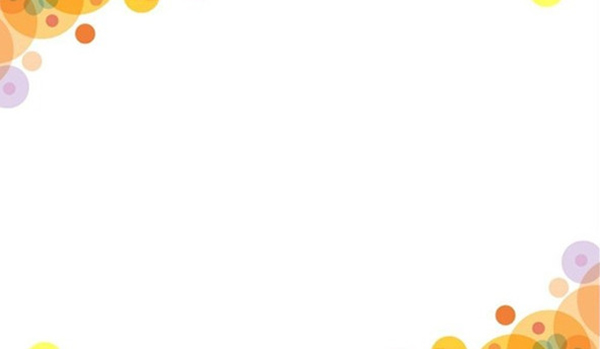 VOCABULARY
3
Look at the pictures and say the sentences. Use suitable verb of liking or disliking and the –ing form.
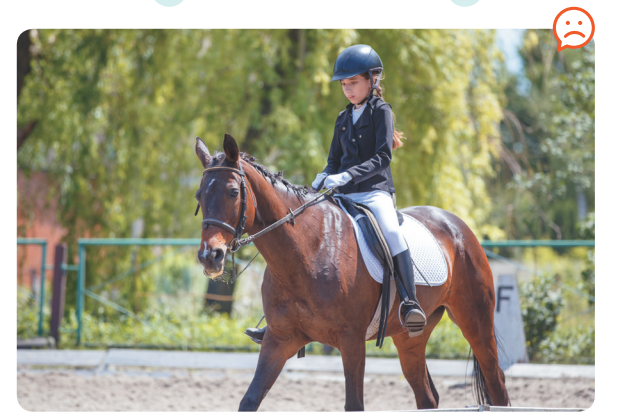 She hates / doesn’t like riding a horse / horse riding.
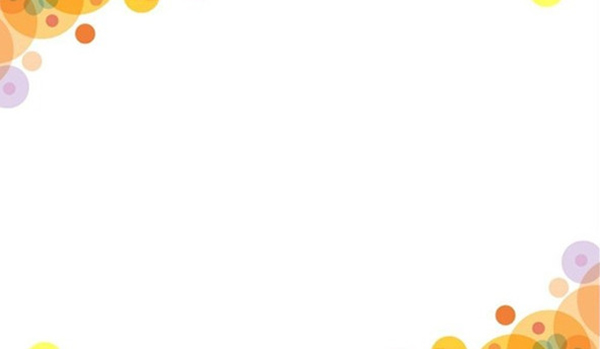 * PRONUNCIATION
/ə/ and /ɜ:/
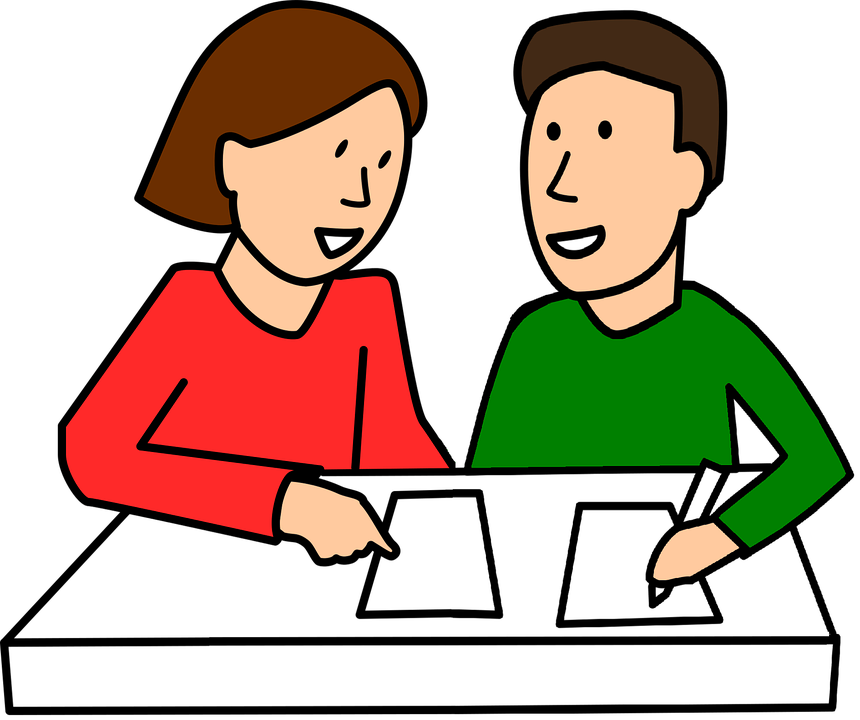 Aims of the stage:
to help Ss identify how to pronounce the sounds /ə/ and /ɜ:/
to help Ss practise pronouncing these sounds in words & sentences
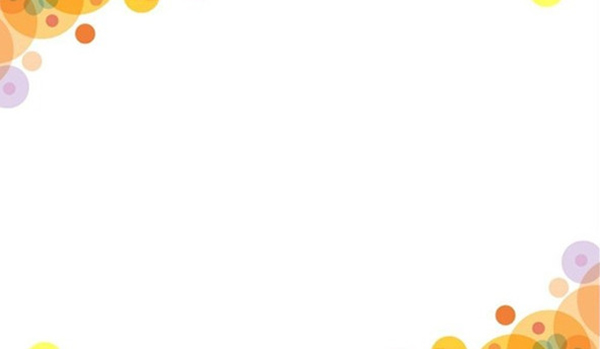 * PRONUNCIATION
4
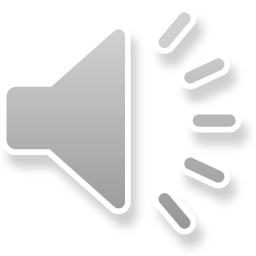 Listen and repeat. Pay attention to the sounds /ə/ and /ɜ:/.
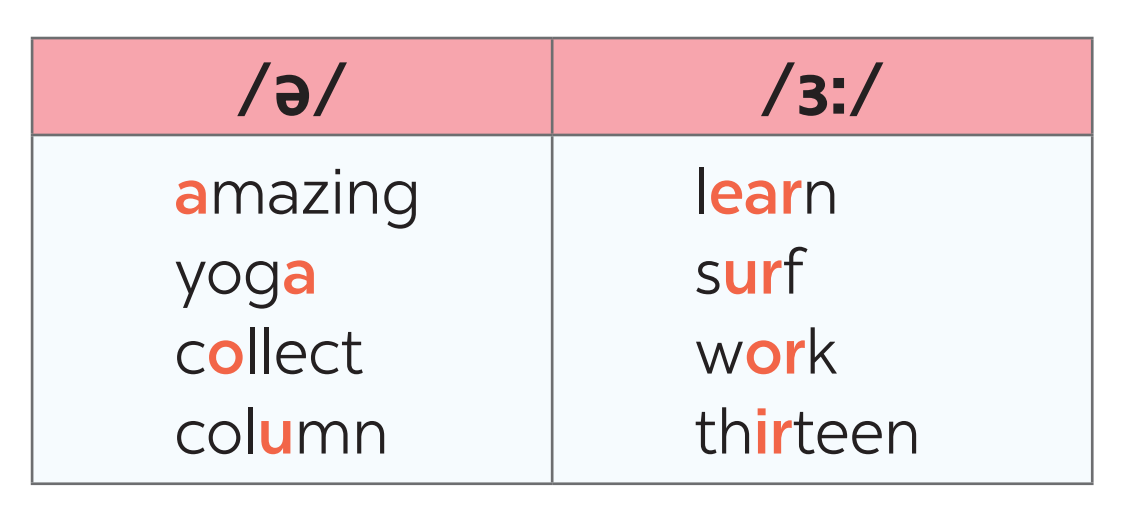 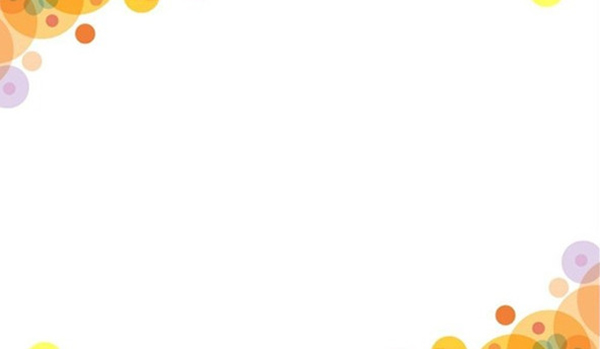 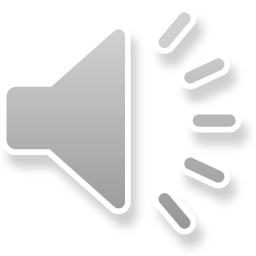 * PRONUNCIATION
5
Listen to the sentences and pay attention to the underlined parts. Tick (✓) the appropriate sounds. Practise the sentences.
/ə/ and /ɜ:/
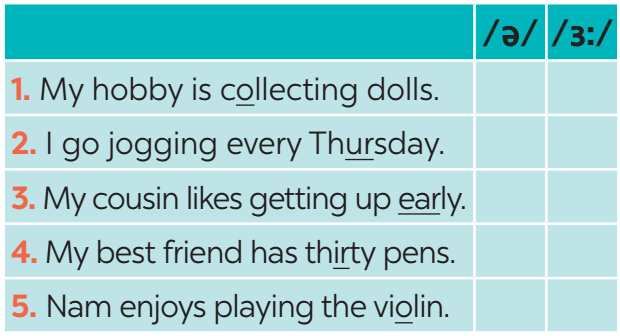 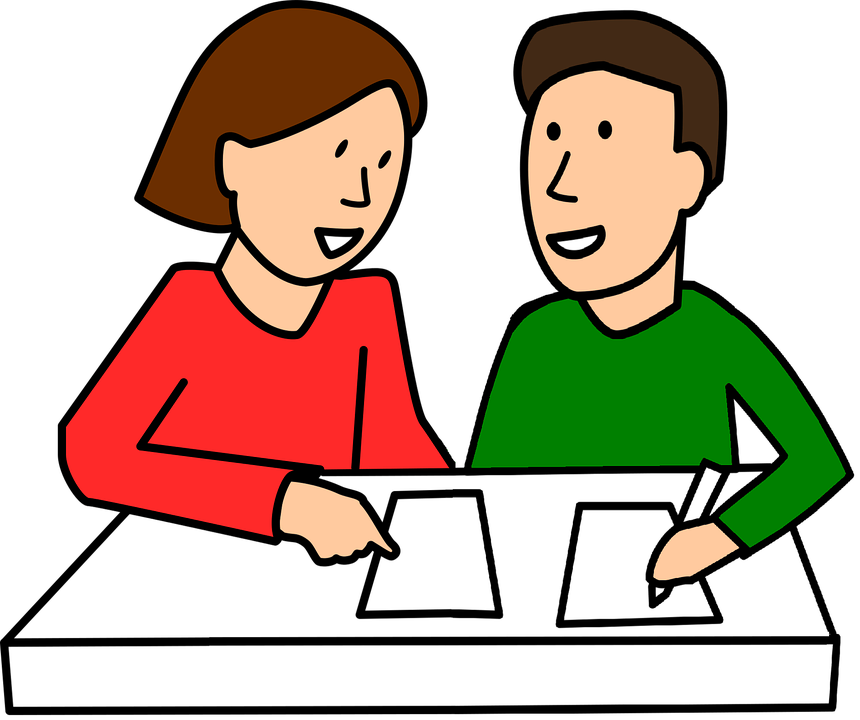 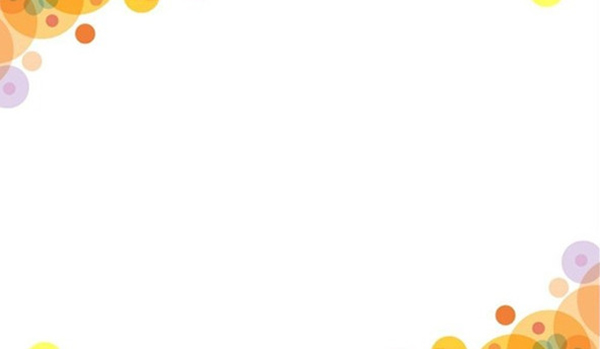 * PRODUCTION
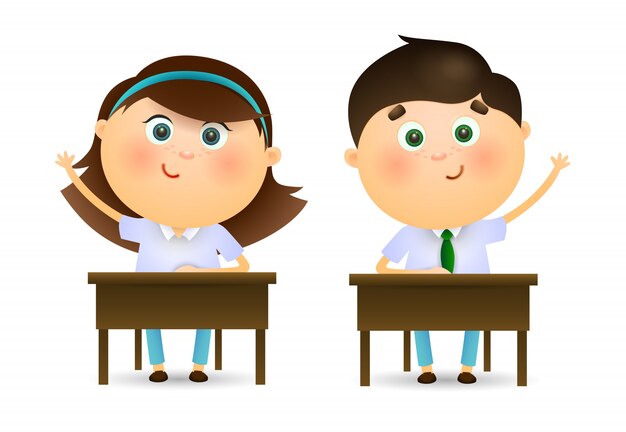 Game: Who is faster?
Work in groups of four
Write sentences including: hobbies and one of the sounds /ə/ and /ɜ:/
(e.g: Listening to music is a very common hobby.)
The group with the most correct sentences is the winner.
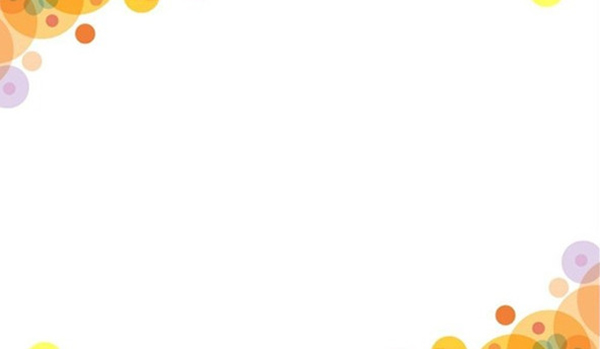 * CONSOLIDATION
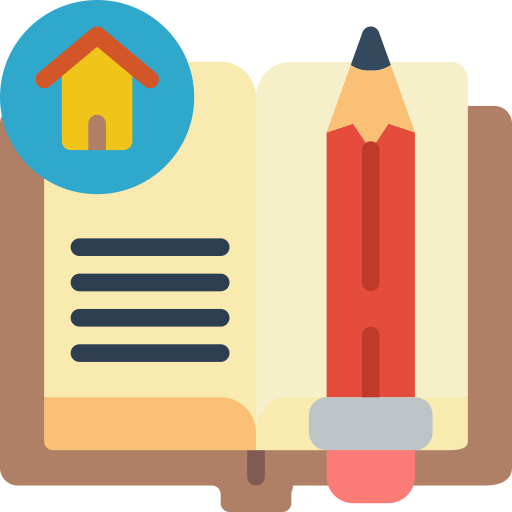 * HOMEWORK
- Learn new words by heart
- Find 3 more words relating to hobbies that have the sound /ə/ or /ɜ:/.
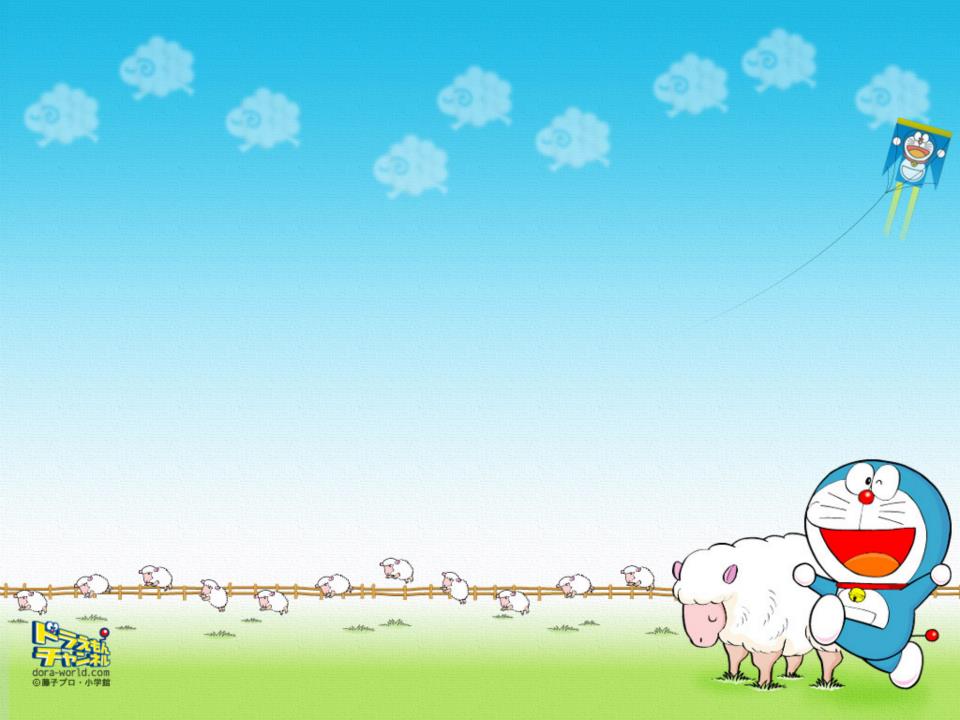 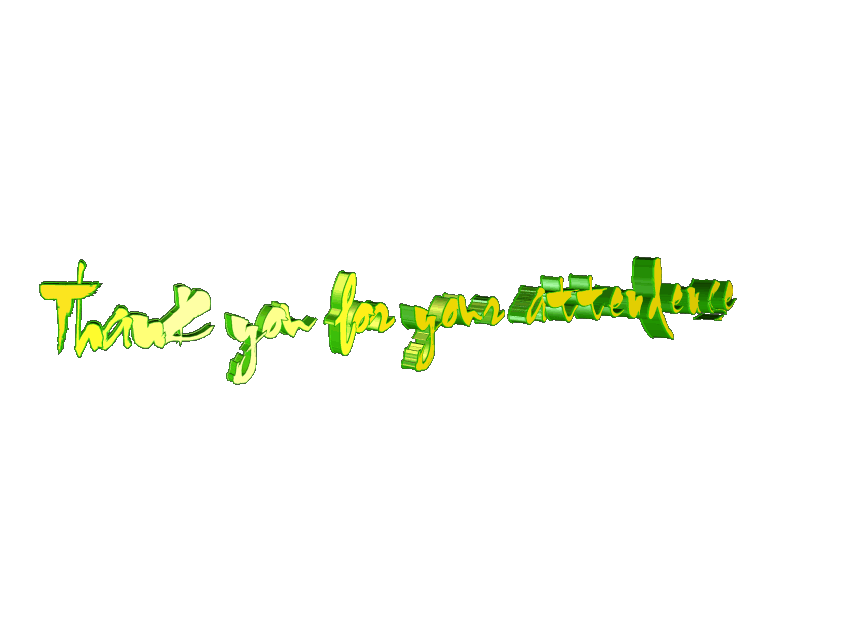